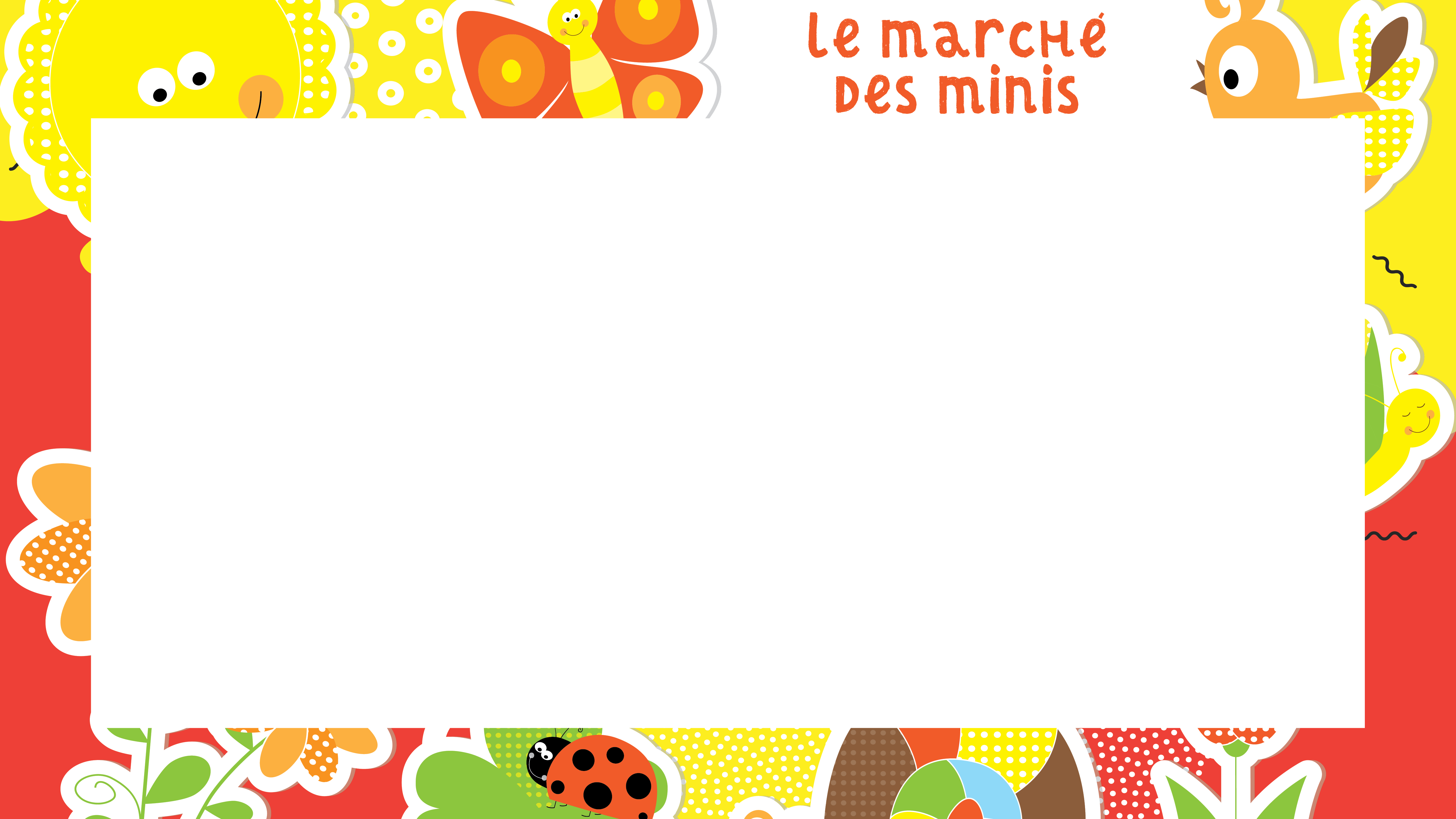 *Les fruits frais offerts à la collation du matin peuvent différer du cycle présenté selon les disponibilités et la saison.
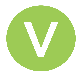 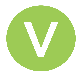 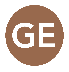 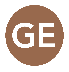 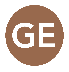 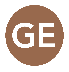 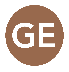 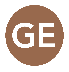 Note: les substitutions indiquées sont offertes aux enfants ayant des allergies, intolérances ou restrictions communiquées chaque semaine par la garderie au service alimentaire.
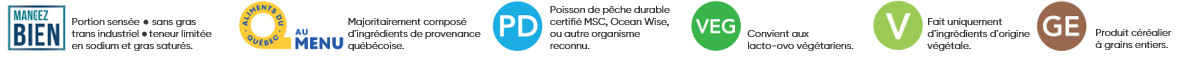 DERNIERE MÀJ: 17-10-24
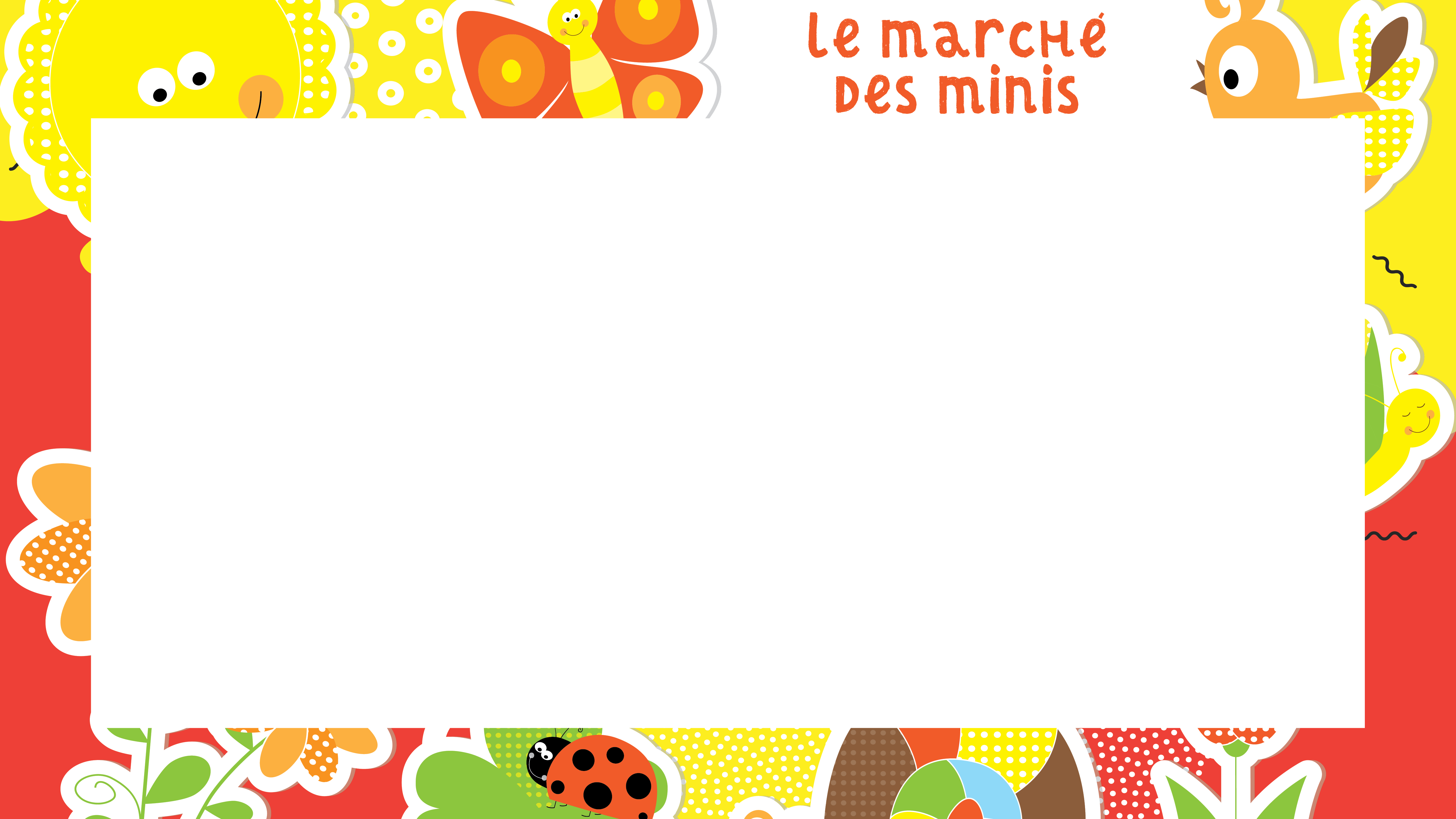 *Les fruits frais offerts à la collation du matin peuvent différer du cycle présenté selon les disponibilités et la saison.
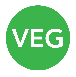 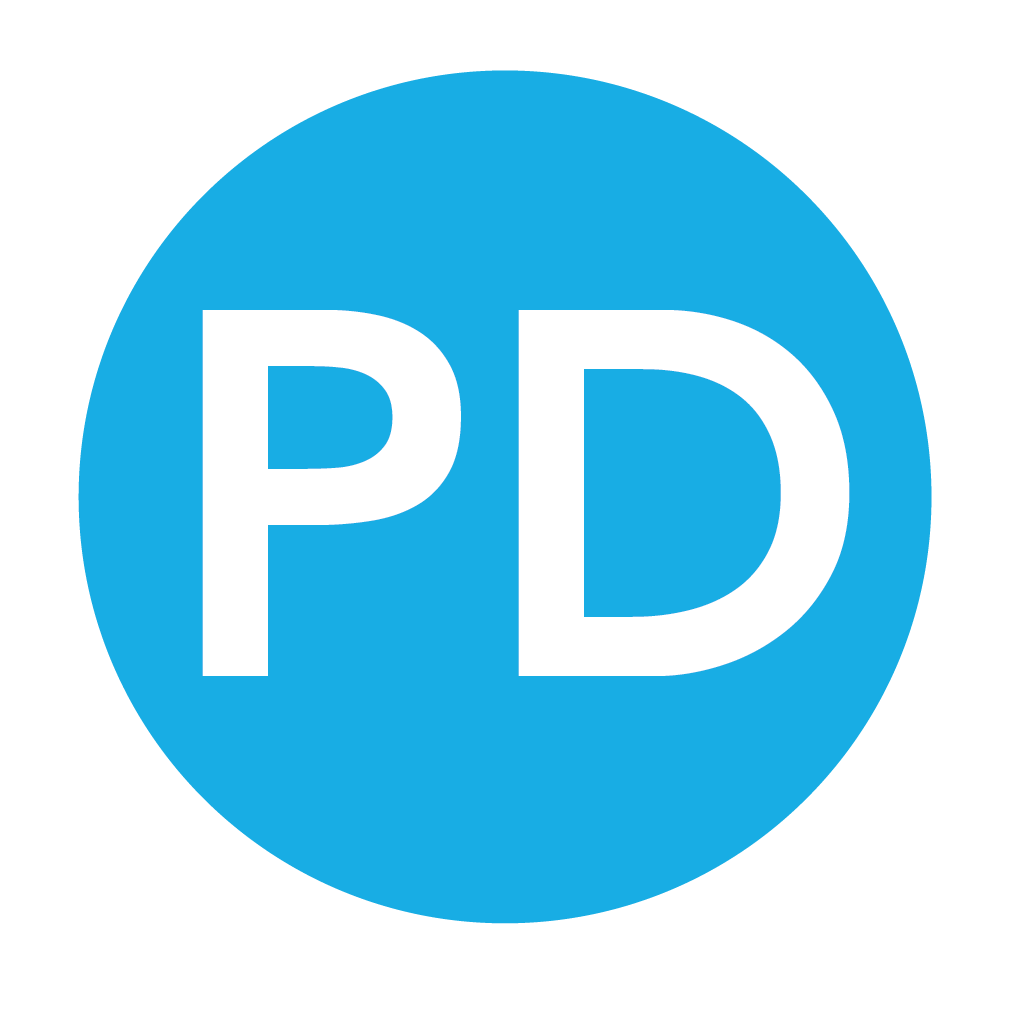 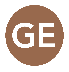 Note: les substitutions indiquées sont offertes aux enfants ayant des allergies, intolérances ou restrictions communiquées chaque semaine par la garderie au service alimentaire.
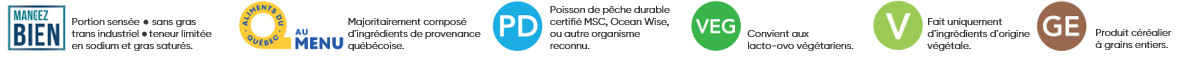 DERNIERE MÀJ: 17-10-24
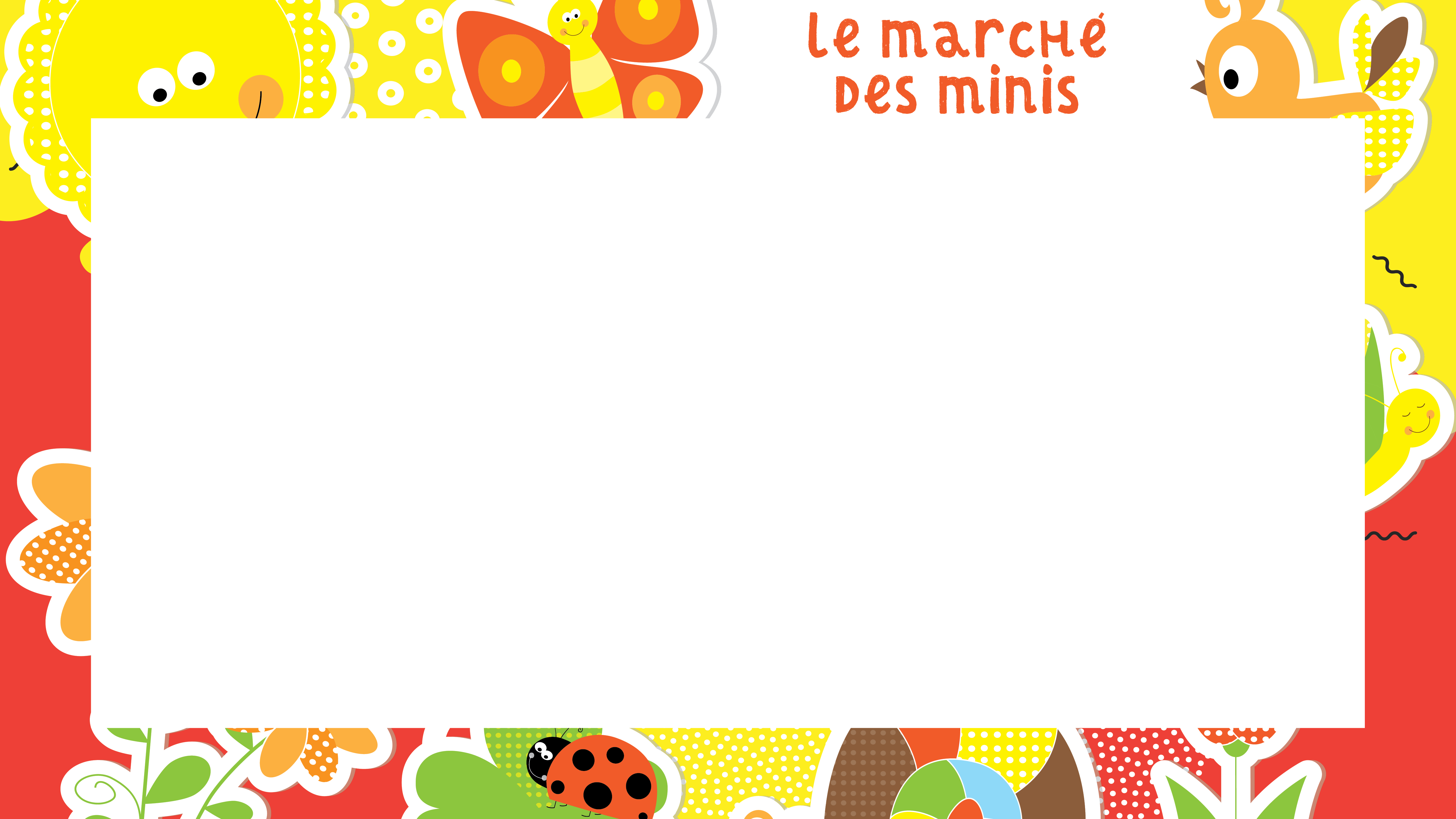 *Les fruits frais offerts à la collation du matin peuvent différer du cycle présenté selon les disponibilités et la saison.
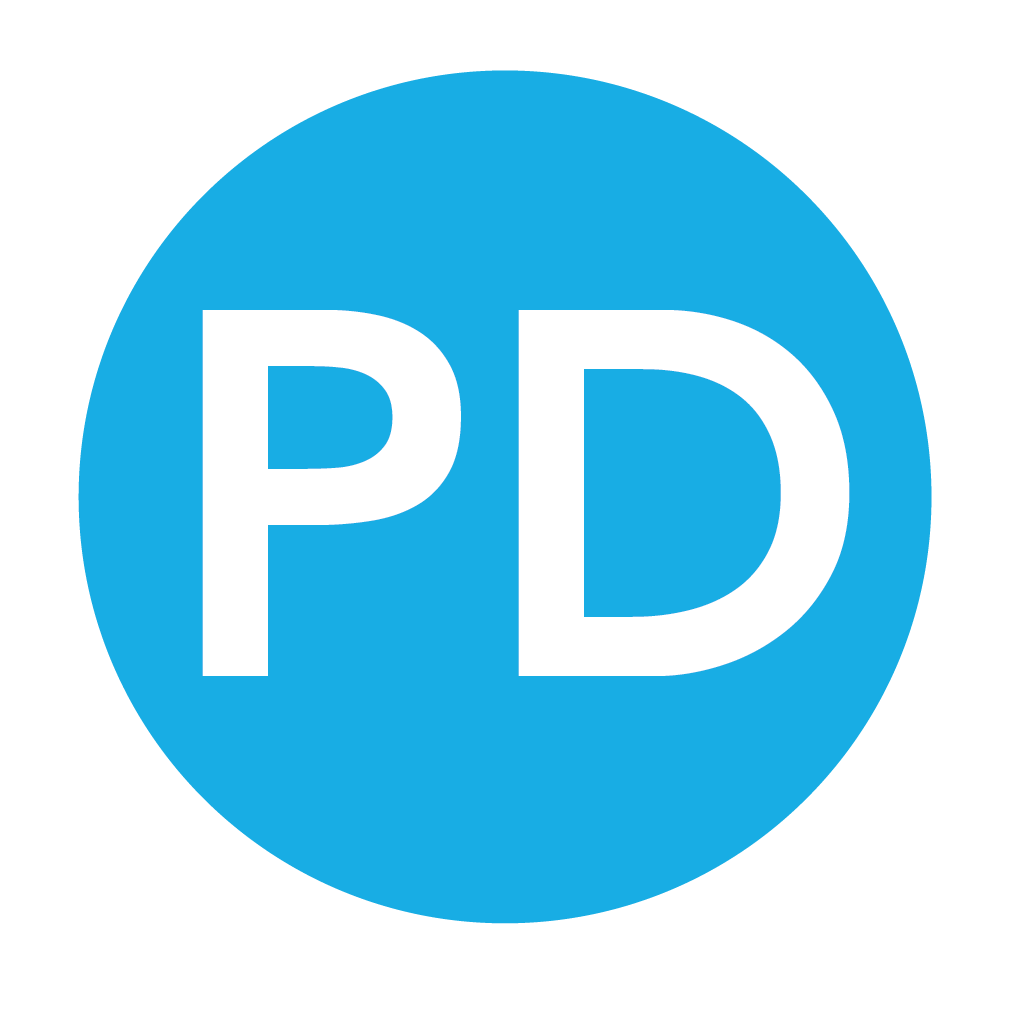 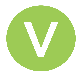 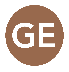 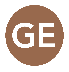 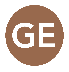 Note: les substitutions indiquées sont offertes aux enfants ayant des allergies, intolérances ou restrictions transmises par la garderie au service alimentaire.
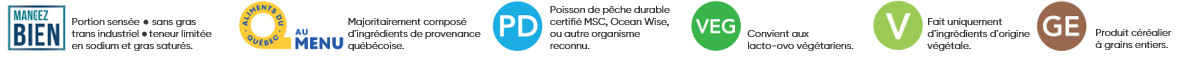 DERNIÈRE MÀJ: 11-10-24
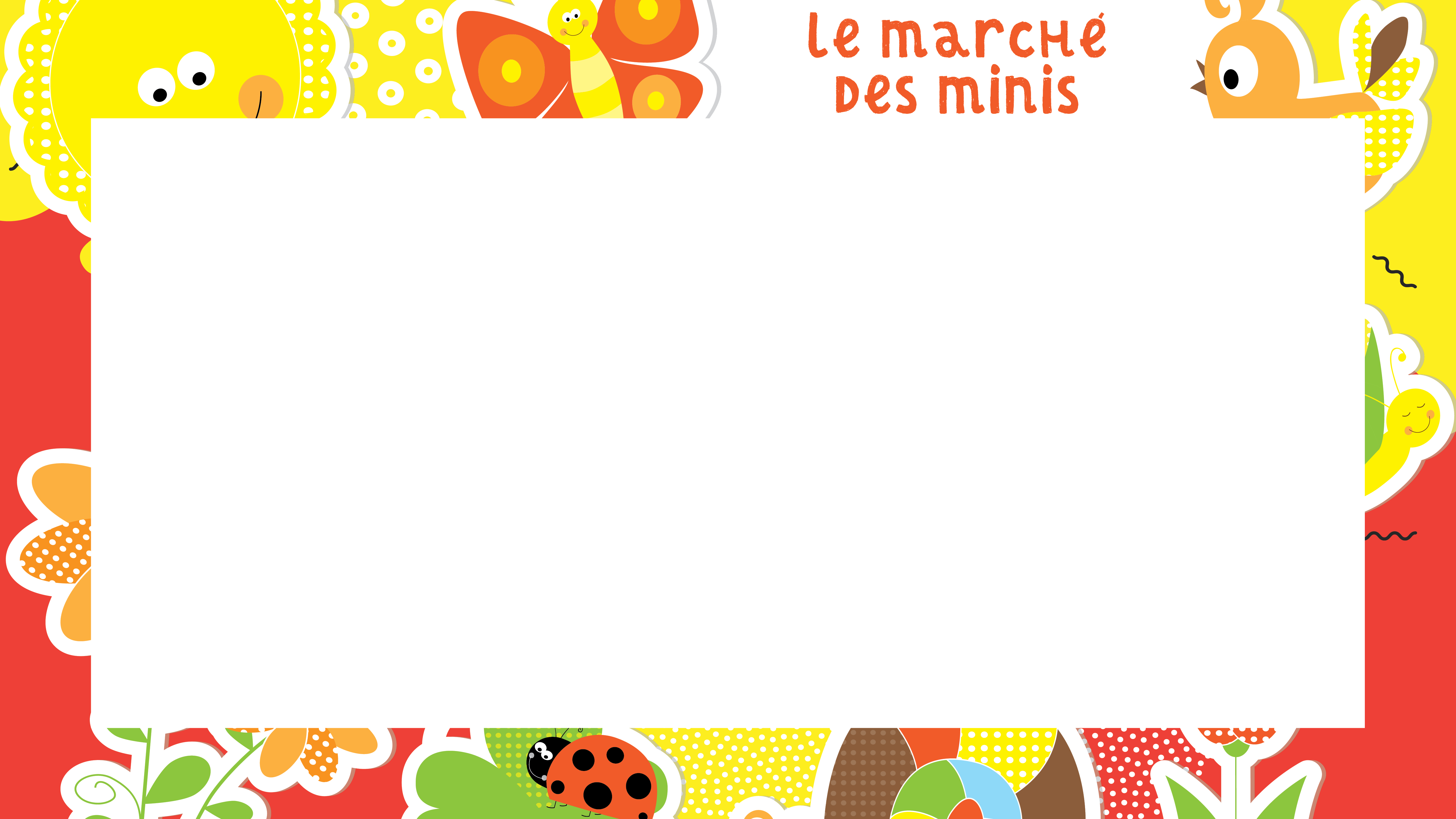 *Les fruits frais offerts à la collation du matin peuvent différer du cycle présenté selon les disponibilités et la saison.
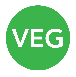 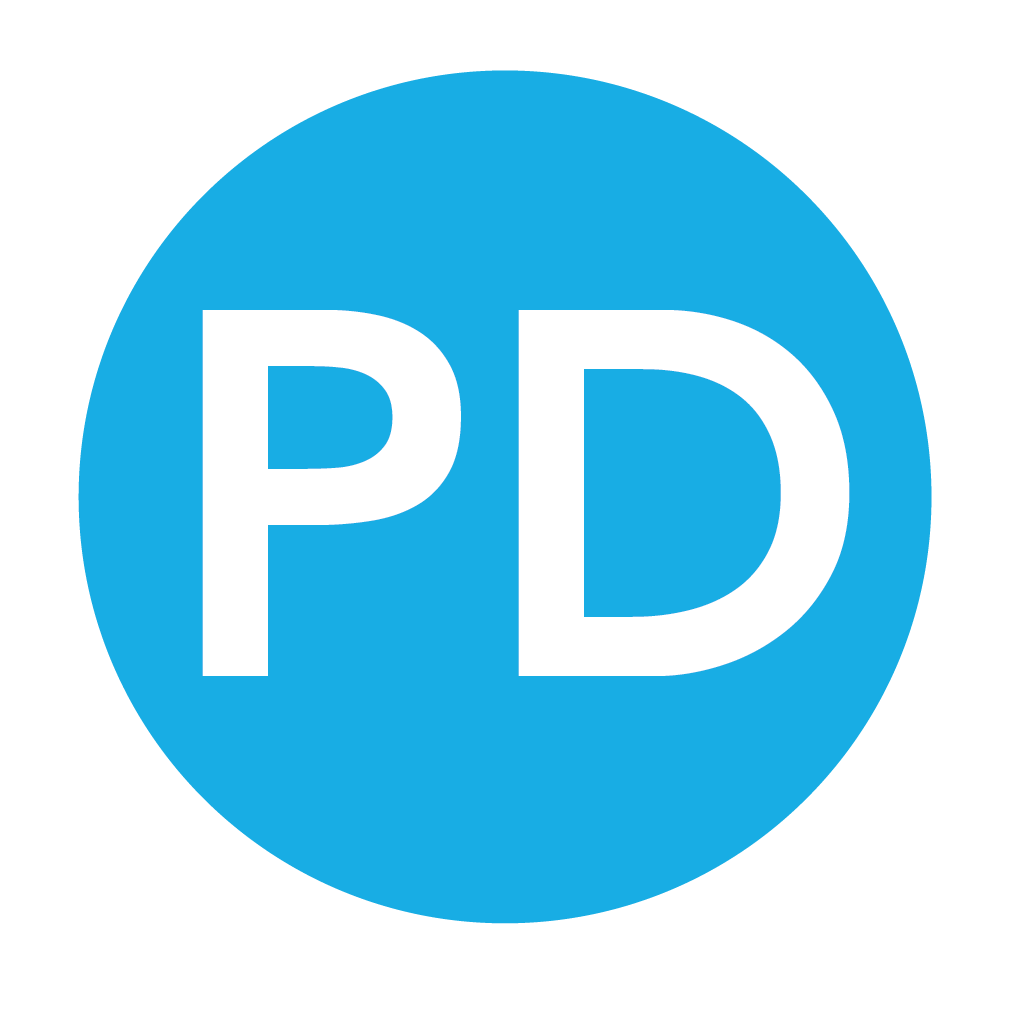 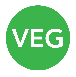 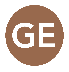 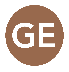 Note: les substitutions indiquées sont offertes aux enfants ayant des allergies, intolérances ou restrictions transmises par la garderie au service alimentaire.
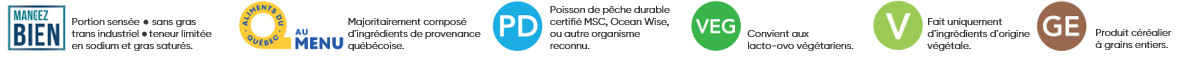 DERNIÈRE MÀJ: 11-10-24
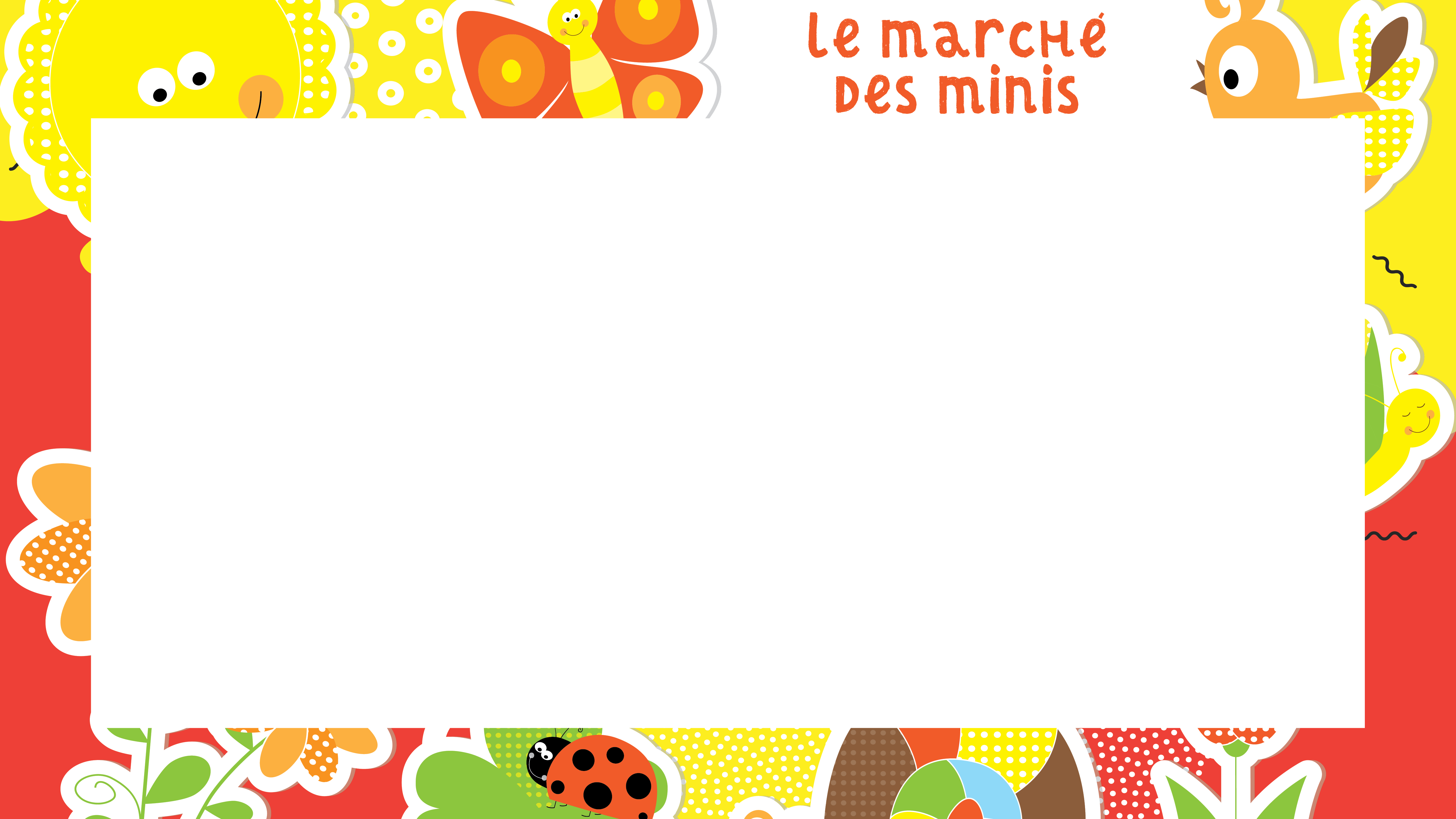 *Les fruits frais offerts à la collation du matin peuvent différer du cycle présenté selon les disponibilités et la saison.
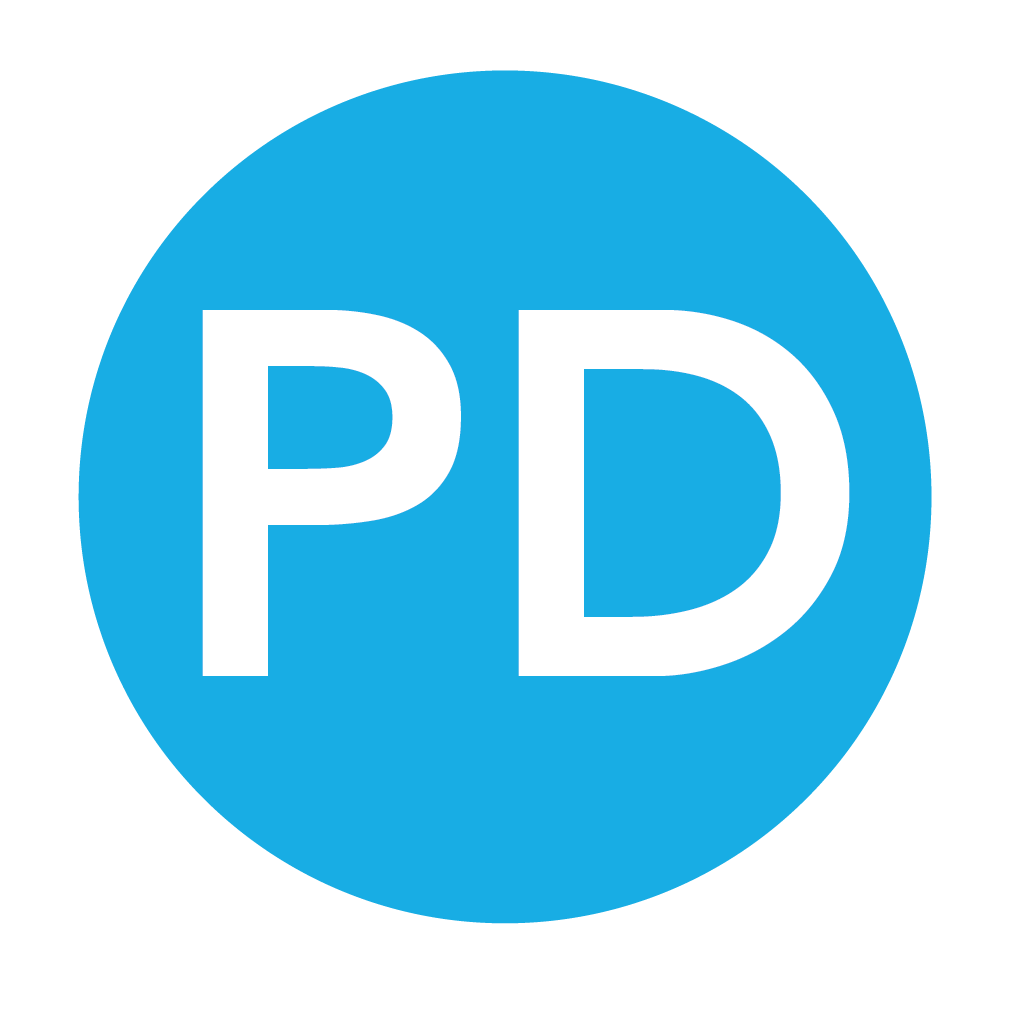 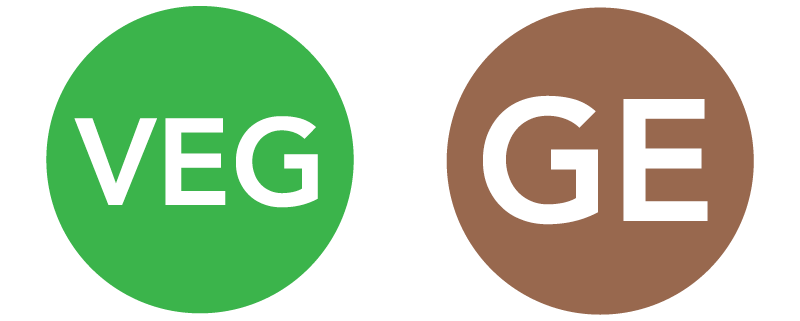 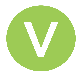 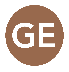 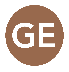 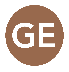 Note: les substitutions indiquées sont offertes aux enfants ayant des allergies, intolérances ou restrictions transmises par la garderie au service alimentaire.
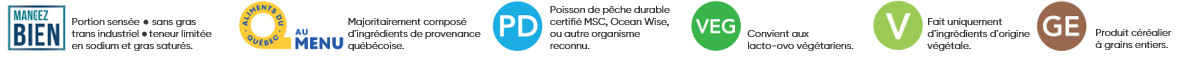 DERNIÈRE MÀJ: 11-10-24